May 22, 2025Data Pipeline Town Hall
The goal of the webinar is to provide updates on the Data Pipeline, current, and upcoming data collections. These webinars also provide a forum for districts, BOCES, and Administrative Units to have questions answered about Data Pipeline.
1
Colorado Department of EducationIdentity Management (IdM)
Identity Management Site
Frequently Asked Questions
How do I add myself or others to the email listserv for town hall emails and/or a specific collection?
Email lists are dependent on a person’s access rights in IdM. Contact your LAM to get an account or be assigned to a specific collection.
Where can I find the IdM role mappings for Data Pipeline and other applications?
Role Mapping (XLS)
I am a LAM. How do I update the user permissions for someone in my district?
Follow the steps outlined in the IdM Quick Guide for Access Management (DOCX)
Important: Users are not automatically removed from IdM when their email address is no longer active in your district. The LAM must deactivate their IdM account to ensure only designated staff can access CDE’s data reporting system.
2
[Speaker Notes: LAMs, please check the IdM roles for your district. Remove permissions for users who have retired, left your district, or are no longer assigned to a collection. Add roles for new hires and newly assigned respondents for specific collections.]
What is PII?
Student and Staff Personally Identifiable Information (PII) is defined by state and federal laws as information that, alone or in combination, personally identifies an individual
This includes direct identifiers (i.e. student and staff names, SASID, EDID, etc.)
Includes information that when combined is identifiable
Colorado’s Student Data Transparency and Security Act outlines requirements for how Student PII is collected, used and shared
See the Data Privacy and Security website for prepared guidance on how to comply with this and other privacy laws.
3
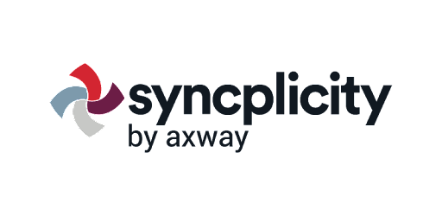 Sharing Data
Use secure methods to transfer any PII to CDE
Contact Data Collection leads with questions about how to transmit PII securely
Each Data Collection leads maintains their own Syncplicity folders for specific collections, reach out to the collection lead for access
Use Syncplicity to encrypt emails to CDE
Avoid sending PII via unencrypted email or to unsecured faxes when sharing data between or within districts
Use Syncplicity to encrypt emails to CDE
Check local policies for restrictions, requirements, etc. regarding PII
Do not use PII in trainings, presentations, etc.
Do not share PII with unauthorized individuals
Do not share passwords
Follow local policies when transmitting PII to any third party
4
Today’s Agenda
5
Open Collections and Upcoming Deadlines in Data Pipeline
6
Open Collections and Upcoming Dates: Year-Round & Interchanges
Data Pipeline Resources: Data Pipeline Collection Dates (XLS)
7
Open Collections and Upcoming Dates:Snapshots
Data Pipeline Resources: Data Pipeline Collection Dates (XLS)
8
Open Collections and Upcoming Dates:Periodic
Data Pipeline Resources: Data Pipeline Collection Dates (XLS)
9
Student Attendance
Peter Hoffman
10
Student Attendance Collection Timeline
Student Attendance – Peter Hoffman
Attendance@cde.state.co.us
11
Creating Attendance Snapshot
Attendance Snapshot is located under Student Profile
Select Student Profile then Snapshot
Fill out prompts for Attendance (File Type: Attendance, School Year: 2024-25, Organization/LEA should auto-fill)
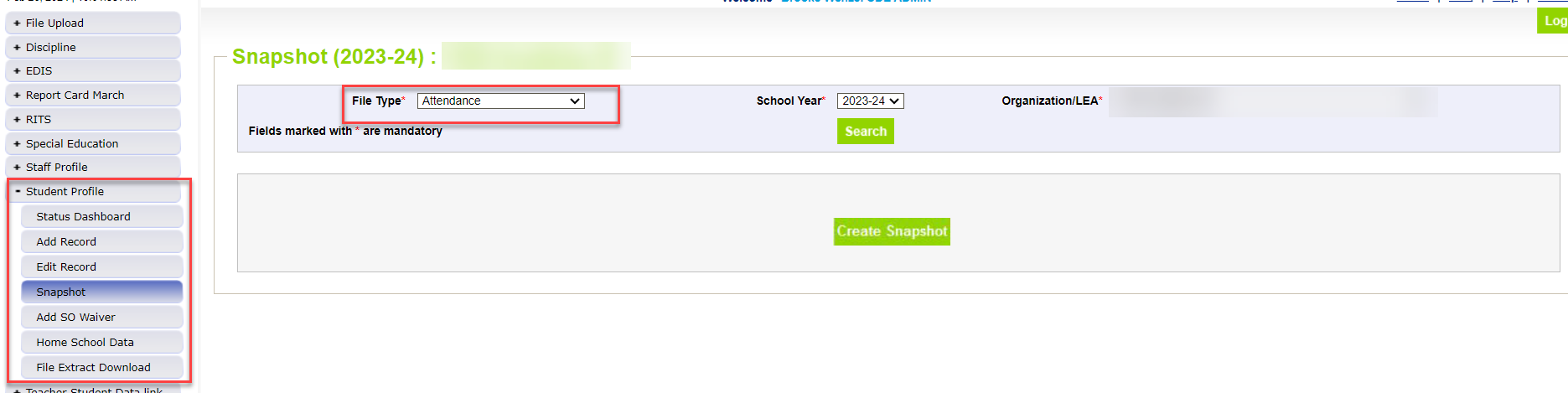 Student Attendance – Peter Hoffman
Attendance@cde.state.co.us
12
AS020 Error
Student must be in DEM and SSA file (error free!)
Check your Attendance Fields (Student School Association File)
Attendance Fields must be formatted correctly and not NULL
Zero-fill will automatically exclude the student from the snapshot (do not meet Total Days Possible >= 10.0)
Attendance Snapshot Layout contains criteria to be included in snapshot
Exception Needed?
Misreported in OCT
Total Possible Attendance Days is less than 10.0
Etc..
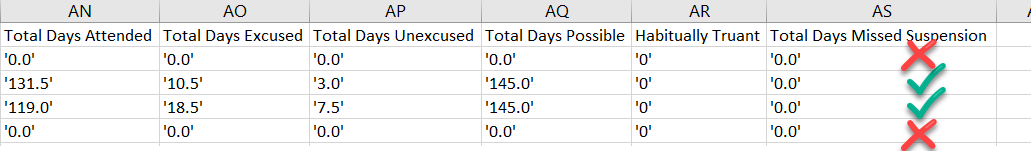 Student Attendance – Peter Hoffman
Attendance@cde.state.co.us
13
Questions & Resources:Student Attendance
Peter Hoffman
Attendance@cde.state.co.us
720-925-8611

Attendance Webpage
Student Interchange Webpage
14
Data Pipeline Website: Respondent Training Page
Reagan Ward
15
Links to both the Respondent Training and Town Hall Pages
Training Landing Page
Data Pipeline Website
Training Page
16
First training stop for New Respondents
Content includes resources to support all data respondents
Main Topics:
Data Pipeline Respondent Overview
Data Pipeline Reporting Process
Additional Tools/Resources
Growing repository of topic-based directions resources such as Data Pipeline File Upload Directions that apply to all (or most) data collections
*New* Resources for All Respondents
Data Pipeline Website
Respondent Training Page
17
Questions & Resources:Data Pipeline Website
Data Pipeline Home Page
Data Pipeline Training Landing Page
Data Pipeline Respondent Training Page

Broken link on a Pipeline Page? Email Reagan
18
Student End of Year
Reagan Ward
19
SEY Collection Timeline
Student End of Year
StudentEndOfYear@cde.state.co.us
20
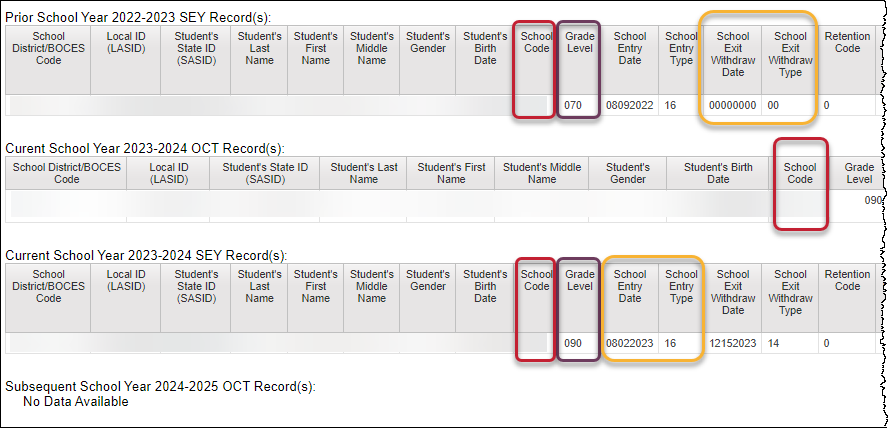 Best report to research cross collection errors related to prior SEY or OCT data. 
During post-cross phase, use to research errors related to next year OCT.
COGNOS Report Highlight:SASID Lookup: SEY and OCT record (prior, current, subsequent year)
Student End of Year
StudentEndOfYear@cde.state.co.us
21
School level errors that allow exceptions
Important: These exceptions will be loaded into pipeline beginning 8/1/25
Any reviewed and approved prior to 8/1 will be held pending a final review on 8/1 before uploading into pipeline
Once loaded, this rule won’t trigger even if interchange files are incorrect
Rules:
SE052: All schools with grades PK-12 must have at least one record
Same as OC101 in Student October
SE054: No graduates or completers (school exit types 90-96) reported at a school whose grade range includes grade 12.
Most common if school serves homebased education only (home option school)
Schools with small populations with few or no grade 12 students in current year
Rules cont.
SE181/SE182/SE183: FRL threshold changes from OCT to SEY (15% or more)
When a school experiences a significant population increase for all students
When school is impacted by large number of students reported in OCT based on carry-over status that was removed after OCT due to lack of current year documentation
SE282/SE283 warnings highlight specific SASIDs with a FRL change between OCT and SEY. 
Helpful when researching SE181, SE182, or SE183 errors
Student End of Year
StudentEndOfYear@cde.state.co.us
22
Questions & Resources:Student End of Year
StudentEndOfYear@cde.state.co.us
720-484-9057

Student End of Year Collection Website
Student Interchange Website
Graduation Guidelines (Program) Website
23
Assessment SBD Reviews
Leon Merker
24
Introductions
Leon Merker
SBD Collection Lead, Primary SBD support
Merker_l@cde.state.co.us 
Jasmine Carey
Back up SBD Collection Lead, SBD support
Carey_j@cde.state.co.us
Assessment SBDs
sbdsupport@cde.state.co.us
25
Student Biographical Data (SBD) Timeline
SBD Collections
SAT is complete, CMAS will be open until next Wednesday May 28th
DLM will open on May 28th
Details are in the Periodic Collections on the Data Pipeline page
Assessment SBDs
sbdsupport@cde.state.co.us
26
Preparing for SBD
Download and review the documentation on the Data Pipeline Collection Pages
File Layout – describes the data collected and gives directions on how they should be filled out
SBD Manual – if you have never done an SBD review, please review the step-by-step section of the manual before you start working on the collection
Business Rules
Failsafe Template (if needed to move a student to another district)
Review the training PowerPoint, or watch the training webinar once posted
Make sure you have the appropriate groups in IDM and have at least one district data respondent with the LEA Approver role for each collection
Remove users who are no longer with your district
Assessment SBDs
sbdsupport@cde.state.co.us
27
Frequently Asked Questions
We are most of the way through the collections but these are the most common issues
CMAS Parent Excuse coding for students who tested
The Assessment Unit released the following guidance to DAC during administration
To clear the error, remove the Parent Excuse from the record, if you think there is an error or you believe the situation should be exempt from the requirements contact SBD Support
Date First Enrolled in US – ELA Exemption
Sometimes a student was previously enrolled for a short time which will impact the CDE Calculated date
If the student didn’t previously participate in the assessment or use the ELA exemption we can allow you to use the exemption by ignoring this error
If the student has already tested in CO or used the ELA exemption then the invalidation code should be left blank as a Not Attempted and that will resolve the error
Assessment SBDs
sbdsupport@cde.state.co.us
28
Assessment SBDs:Contact Information
Contact SBD Support with any questions: 
Email: sbdsupport@cde.state.co.us
Phone: 720.696.0185

Please do not use the general CDE Help Desk!
Remember not to send PII by email or on voicemail because an email will be autogenerated.
29
Staff Evaluation
Dawna Gudka
30
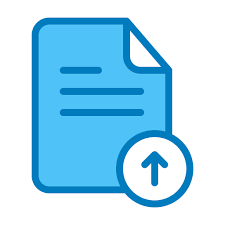 Collection Timeline
Dawna Gudka
Staff Evaluation Snapshot
31
Extract your Staff Evaluation Interchange file from COPMS
Extract staff evaluation interchange file from COPMS (RANDA) Resource document found on staff interchange website, under additional resources
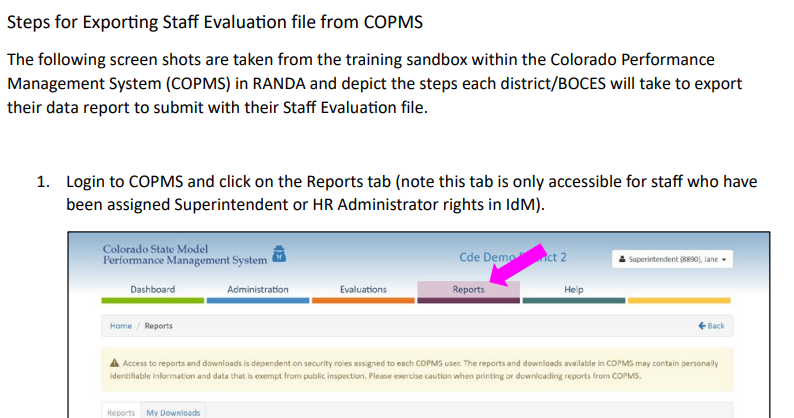 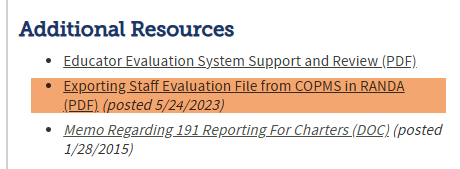 Staff Evaluation Snapshot Collection
StaffEvaluation@cde.state.co.us
32
When your LEA does not use COPMS (RANDA)
If your LEA does not use COPMS (RANDA) then extract your staff evaluation data from your staff evaluation system  
OR

Use the staff evaluation template to prepare your evaluation file.  Staff evaluation template can be found on the staff interchange website, under “Templates”. Reminder the file layout is your key to this file. File layout is found under File Layouts and Definitions on the staff interchange website.
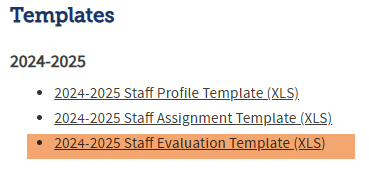 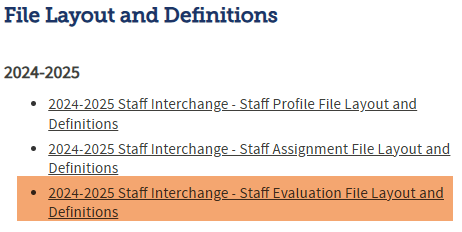 Staff Evaluation Snapshot Collection
StaffEvaluation@cde.state.co.us
33
Staff Evaluation Interchange file is now open
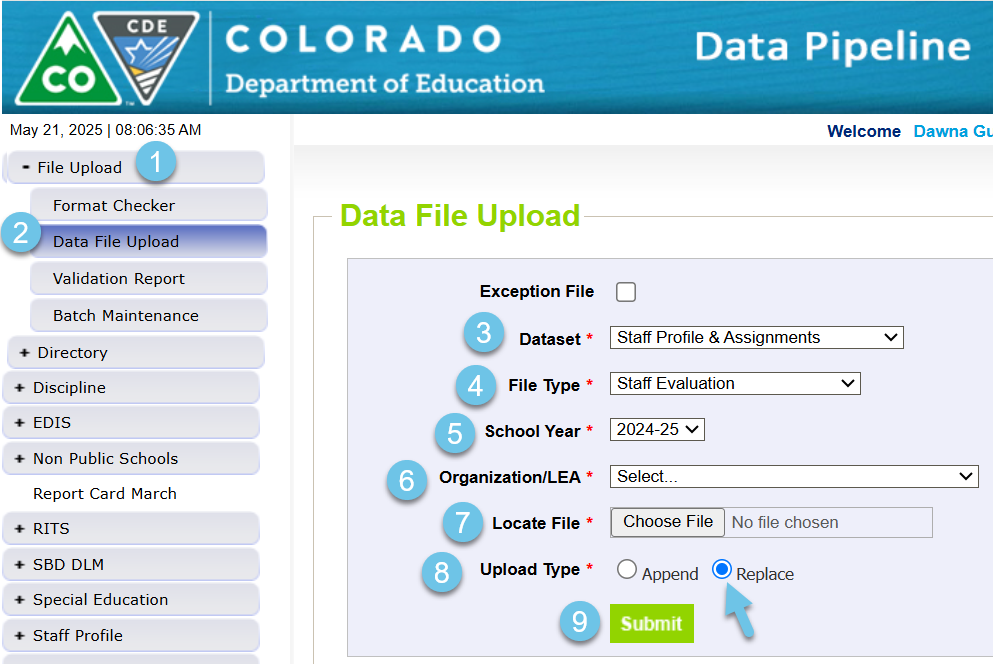 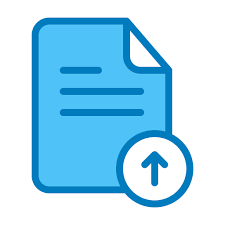 Staff Evaluation Snapshot Collection
StaffEvaluation@cde.state.co.us
34
Staff Evaluation Collection Resources
New collection resource, 2024-2025 Staff Evaluation Snapshot Manual can be found on the staff interchange website, and the staff evaluation snapshot website, under trainings.
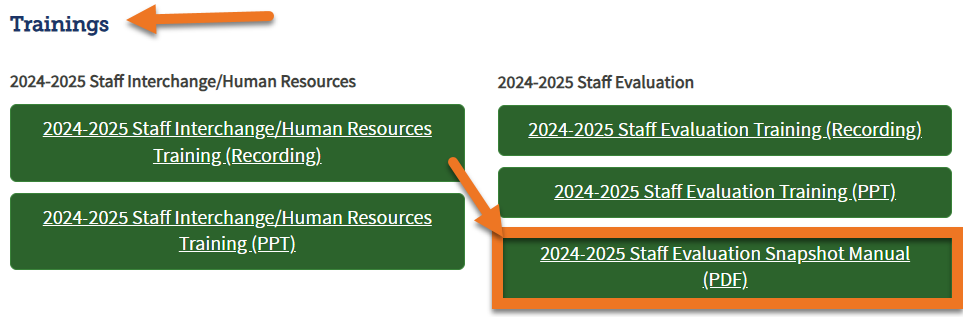 Staff Evaluation Snapshot Collection
StaffEvaluation@cde.state.co.us
35
If you use COPMS (RANDA) do not miss this STEP!
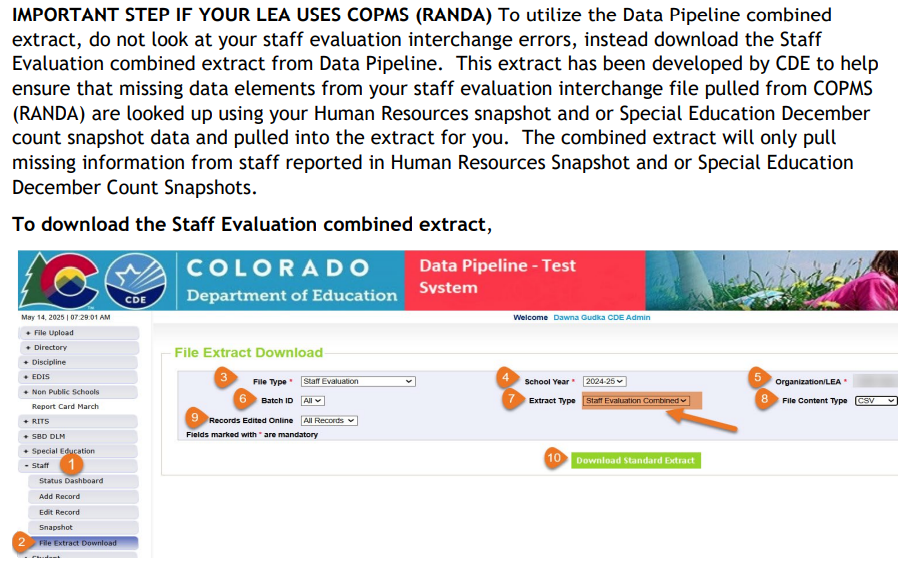 Last year our development team worked extremely hard to develop an extract that will pull the missing data elements into the staff evaluation extract.  This step can be found starting on page 8 of the collection manual.
Staff Evaluation Snapshot Collection
StaffEvaluation@cde.state.co.us
36
Questions & Resources:Staff Evaluation Snapshot Collection
Staff Interchange website
Staff Profile file layout
Staff Evaluation file layout
Staff Evaluation Snapshot website
Staff Evaluation Timeline
Dawna Gudka-Collection lead
(303) 598-7901
StaffEvaluation@cde.state.co.us
37
READ Collections
Tara Rhodes
38
Spring READ Assessment
39
Spring READ Assessment Data CollectionStatus Update
Status Update:
Number of Uploads: 72/182 (39.6%)
Number of Completed Submissions: 21/182 (11.5%)

Dates:
Target Date for an Error-Free File: 6/6/2025
This provides time for districts to review any Cognos reports and confirm their SRD count and percentage on the sign-off form before the collection close date of 6/13/2025.
READ Literacy Programs and Assessment
READActData@cde.state.co.us
40
Spring READ AssessmentREAD Cohort Information (1 of 2)
How do students enter the cohort?
If a student exits 3rd grade with an SRD, they are considered as entering the cohort. 
Once a student enters the cohort, how does the cohort work?
Once a student enters the cohort, an internal flag is set where it marks the student as needing to pull in the Student Extract of 4-12th Graders with an SRD in a Prior Year report each year until the student exits the cohort. This is so that CDE can track the READ Plan status of the student, as required by statute.
How do students exit the cohort?
Students can exit the cohort when they are no longer on a READ Plan (which means that they have met grade level competency in reading). Technically, this is done by marking the READ Plan field as "0 = No, this student is not currently on a READ plan" in that year's Spring READ Assessment data collection.
Spring READ Assessment
READActData@cde.state.co.us
41
Spring READ AssessmentREAD Cohort Information (2 of 2)
Where can I learn about which students exited 3rd grade with an SRD?
Students that have entered the cohort can be found in the Student Extract of 4-12th Graders with an SRD in a Prior Year Cognos report. You can access this report by finding the "Cognos Report" gray box in Data Pipeline > READ folder > Student Extract of 4-12th Graders with an SRD in a Prior Year report.
Why does the report title mention "SRD" when the report is looking for an update on the READ Plan field?
This is because when a student is identified with an SRD, a READ Plan is created to help that student reach grade level reading competency. Essentially, by tracking the READ Plan field, more information is gained as to when that student reaches grade level competency.
Spring READ Assessment
READActData@cde.state.co.us
42
READ Literacy Programs and Assessment
43
READ Literacy Programs and AssessmentStatus Update
Status Update:
Number of Uploads: 56/182 (30.8%)
Number of Completed Submissions: 39/182 (21.4%)

Please note that this collection runs in the same window as the Spring READ Assessment collection but is a separate upload. 

Reminders:
Please do not zero-fill your file. This will create errors. 
Please only use the code 00 for any non-published programs (ie., district developed).
READ Literacy Programs and Assessment
READActData@cde.state.co.us
44
Timeline
Tara Rhodes
READActData@cde.state.co.us
45
READ Training
46
READ TrainingGeneral Information
READ Training Collection:
Dates: 8/1/2025 - 8/31/2025

The READ Training Export Report is in production with the updated file layout. 

Training Opportunities:
July 15 from 1-2pm; more oriented for district data respondents
More information at this link
READ Training Collection
READActData@cde.state.co.us
47
Questions & Resources:READ Act Data Collections
Tara Rhodes
READActData@cde.state.co.us
Phone: 720.601.4125

Websites:
Spring READ Assessment Collection
READ Literacy Programs and Assessment Collection
READ Training Collection
48
Summer EBT
Collin Slutzky
49
Summer EBT Corrections Period
Corrections opened May 19th and close on September 3rd.
File layout is unchanged from the regular collection.
Submission is optional but recommended if your district has changes.
Districts have the following options for submitting student records:
Submit data for all students enrolled in National School Lunch Program sites only. 
Submit data for all students enrolled in NSLP sites and data for any F/R eligible transfer students to non-NSLP sites during the school year (any student that was enrolled at a NSLP site, even for a short period of time, would be eligible for S-EBT benefits) 
Submit data for all enrolled students at both NSLP sites and non-NSLP sites. 
Submitting data for all enrolled students will be the easiest option for most districts, as your S-EBT reports from your SIS likely use this option.
Summer EBT
s-ebt@cde.state.co.us
50
[Speaker Notes: Your district schools are most likely receiving calls from families to update their address, make sure you are in contact with the appropriate people to make sure this updated information is being captured in the summer EBTcorrections.]
Summer EBT Data Collection:Additional Notes
Correction: You do not need to email us to submit your initial file. If you need to submit additional changes after finalizing, contact s-ebt@cde.state.co.us to unlock your collection.
You may submit multiple files over the Summer as long as your file is finalized by September 3rd, 2025.
Summer EBT
s-ebt@cde.state.co.us
51
Questions & Resources:Summer EBT
Collin Slutzky 

s-ebt@cde.state.co.us 
(720) 760-3569 

S-EBT Data Collection Resources
52
Thank you for Joining Today!
Next Town Hall will be date May 29th
Reminder:
When emailing us, please provide your 4-digit district number or 5-digit AU number.
53